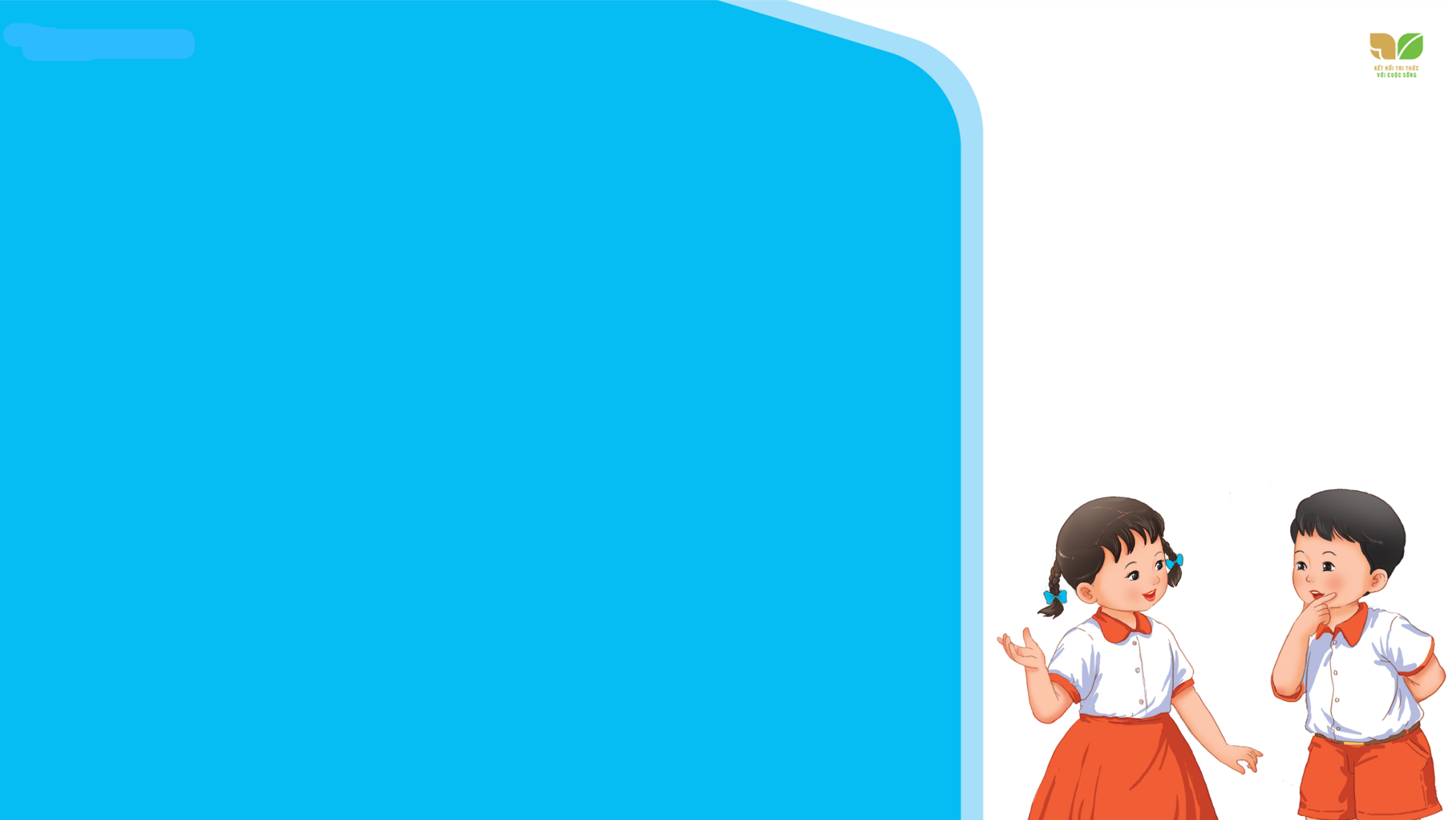 TIẾNG VIỆT 2
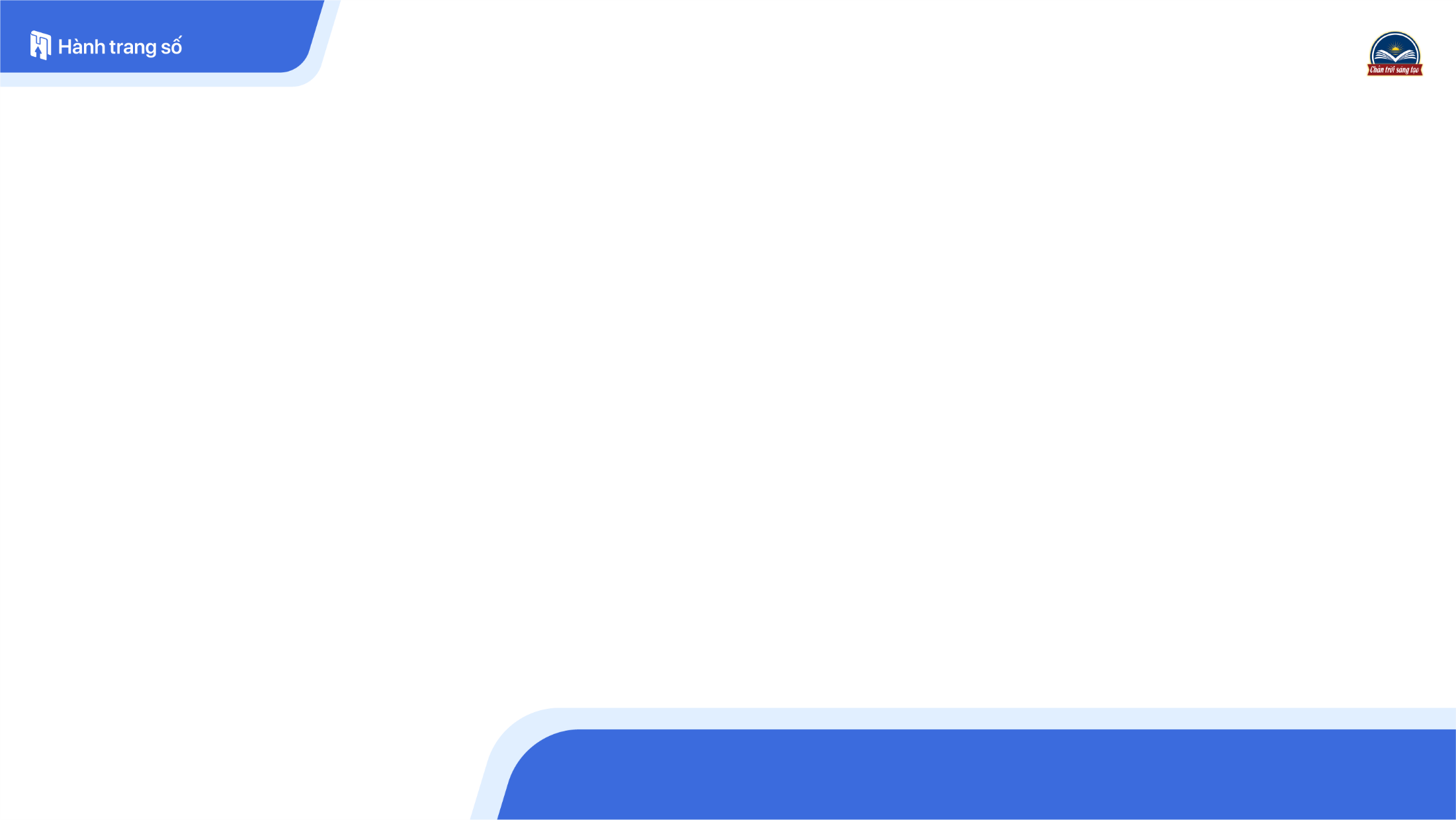 Tuần 10
Bài 
17
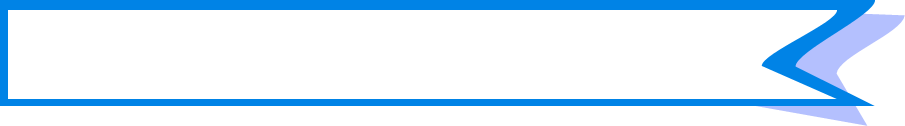 GỌI BẠN
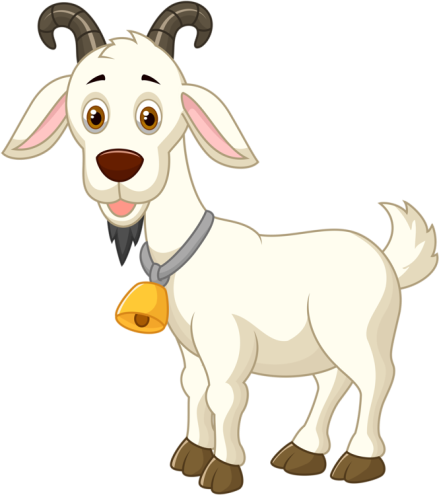 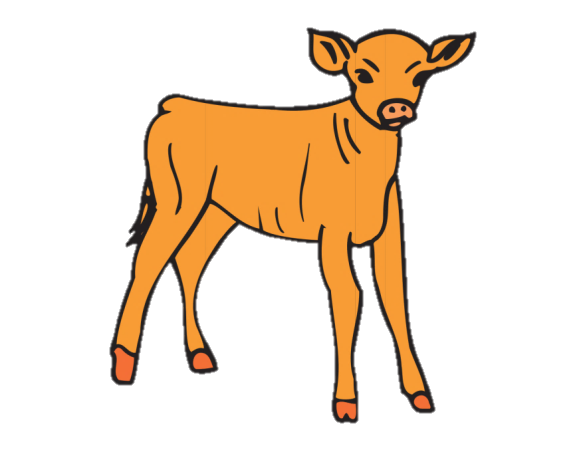 Thứ … ngày … tháng … năm 2021
Tớ nhớ cậuLuyện tập
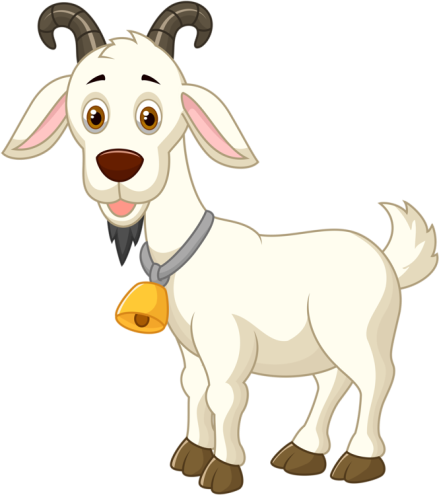 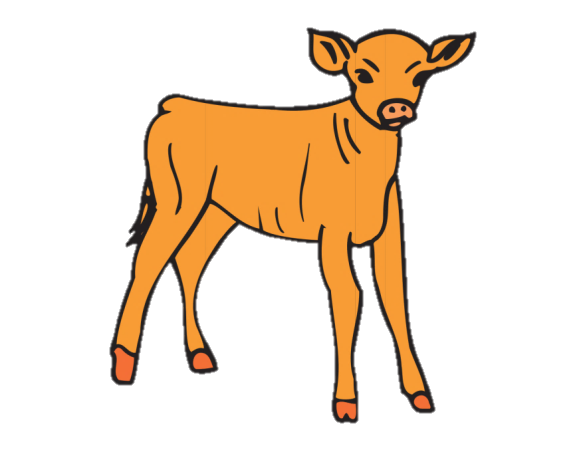 Trang 84
Tìm từ ngữ chỉ tình cảm bạn bè.
M:  quý mến
thương nhớ
1
yêu thương
quý
yêu mến
mến…
[Speaker Notes: Click vào các  từ để ra đáp án]
Chọn từ trong ngoặc đơn thay cho ô vuông.
(nhớ, tươi vui, thân thiết, vui đùa)
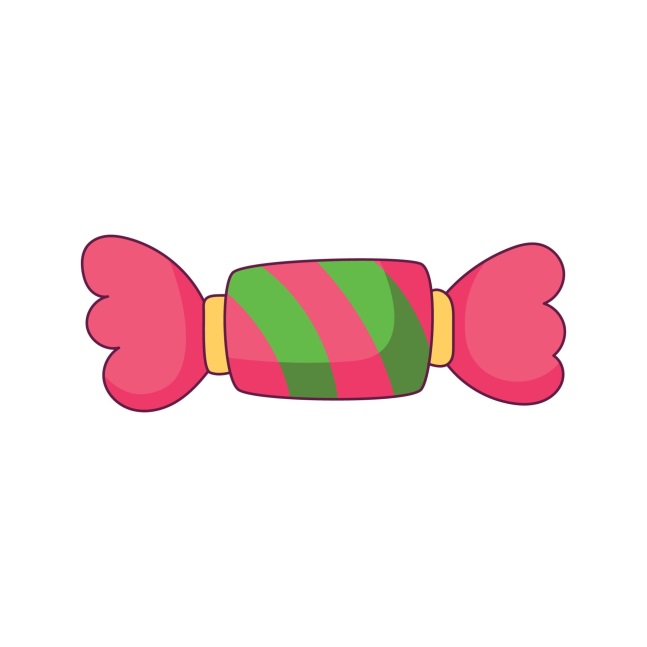 2
Cá nhỏ và nòng nọc là đôi bạn thân thiết. Hằng ngày, chúng cùng nhau bơi lội. Thế rồi nòng nọc trở thành ếch. Nó phải lên bờ để sinh sống. Nhưng nó vẫn nhớ cá nhỏ. Thỉnh thoảng, nó nhảy xuống ao vui đùa cùng cá nhỏ.
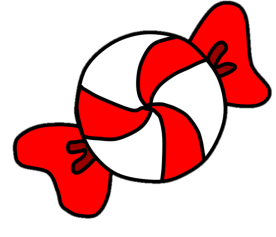 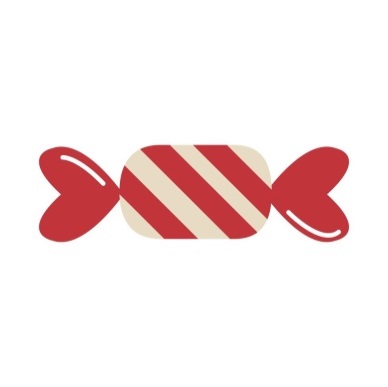 Chọn câu ở cột A phù hợp với ý ở cột B. Nói tên dấu câu đặt cuối mỗi câu.
A
B
3
Hằng ngày, hai bạn thường rủ nhau đi học.
Hỏi điều chưa biết
Vì sao lúc chia tay sóc, kiến rất buồn?
Kể lại sự việc
Sóc ơi, tớ cũng nhớ cậu!
Bộc lộ cảm xúc
[Speaker Notes: GV chốt kiến thức về dấu câu:Câu nào kể lại sv thì ta dùng dấu chấm, câu hỏi dùng dấu hỏi, câu bộc lộ cảm xúc thì dùng dấu chấm than. 
Yêu cầu HS nêu thêm ví dụ.]
CỦNG CỐ
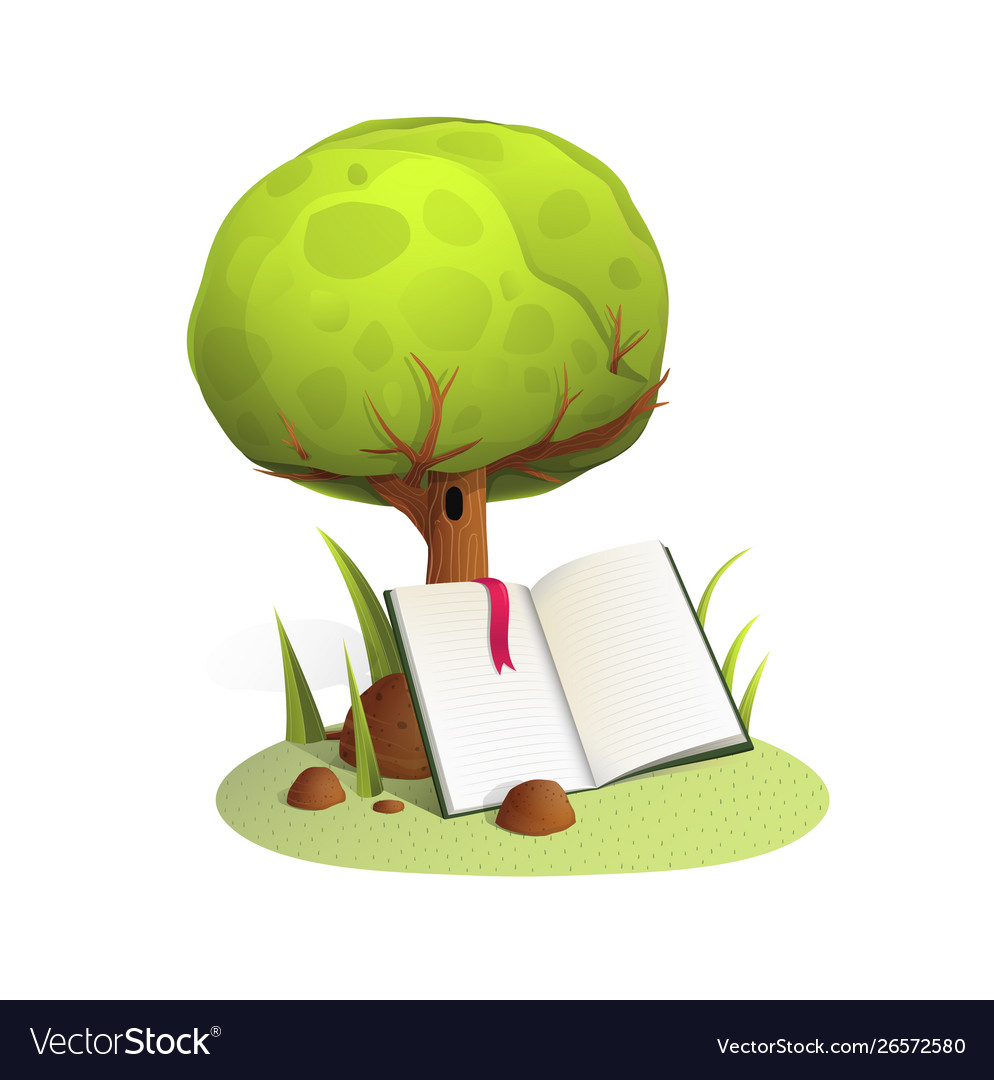 Dặn dò
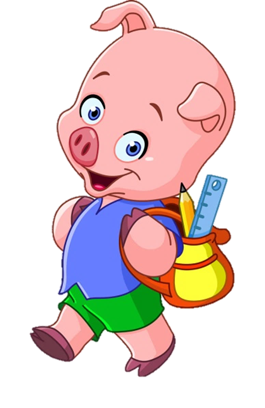